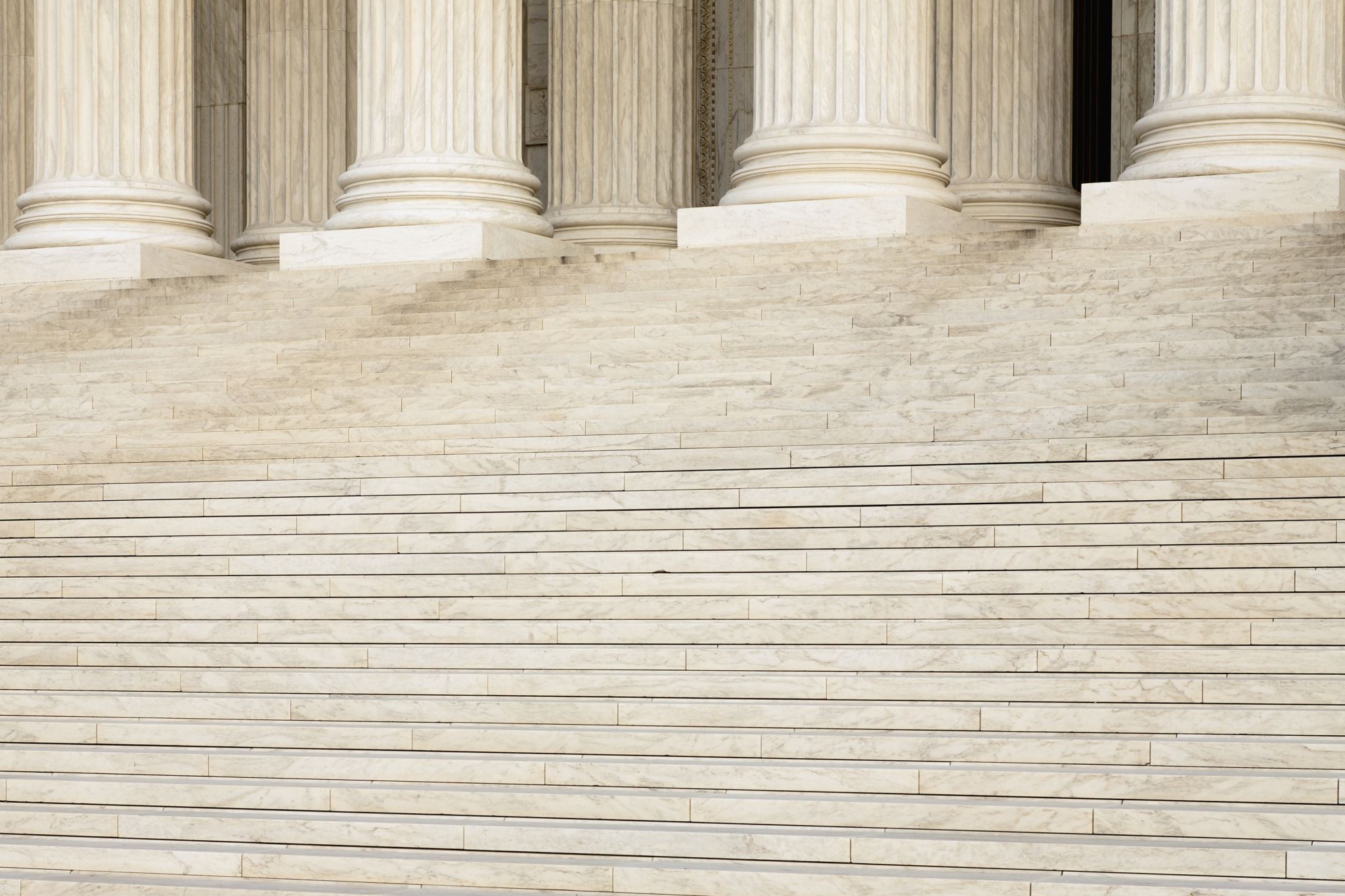 LeS PROCHAINS DÉFIS DEs COURs MUNICIPALEs
Par Jean-Sébastien Brunet, JCM
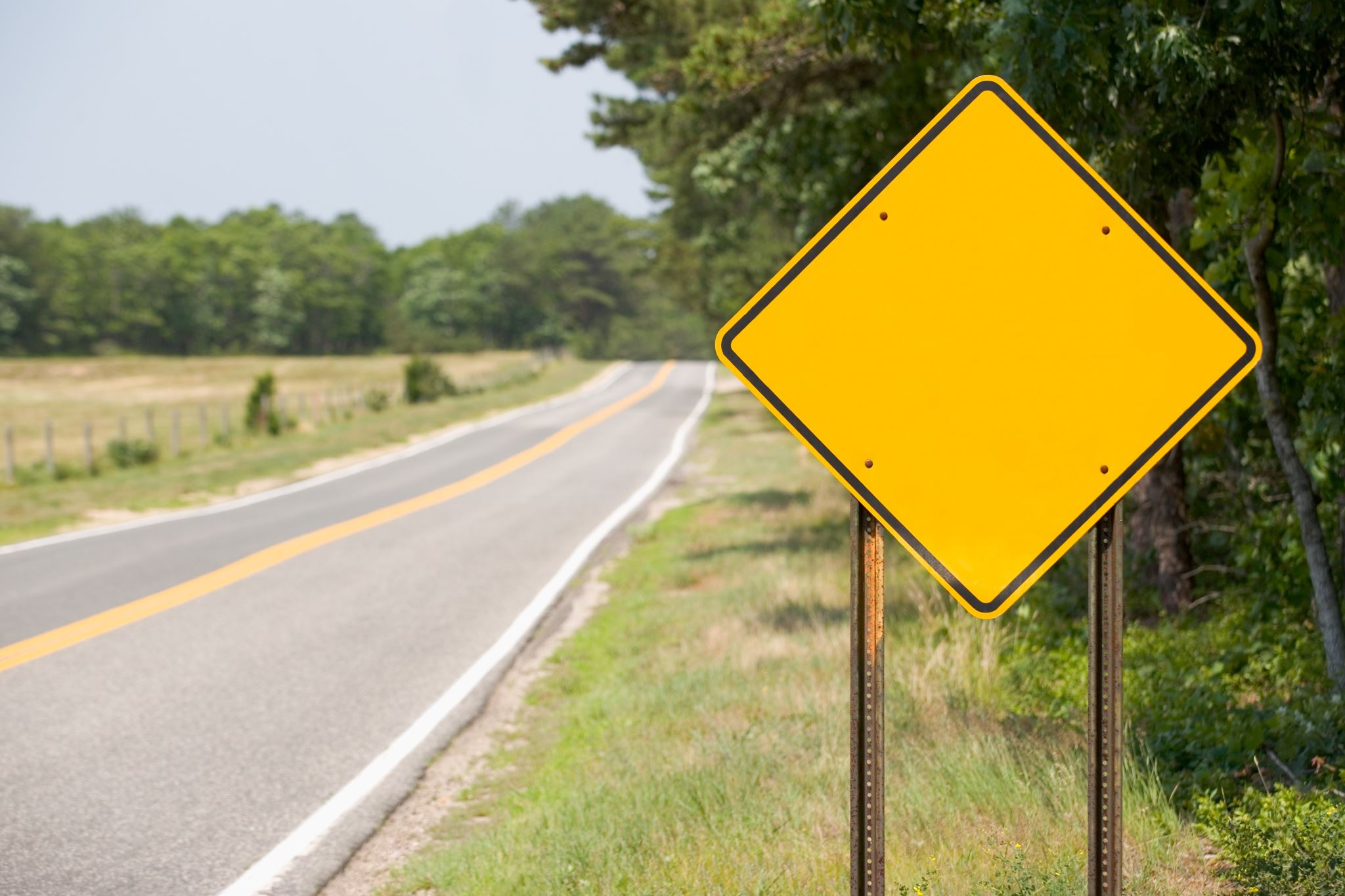 AVERTISSEMENT !
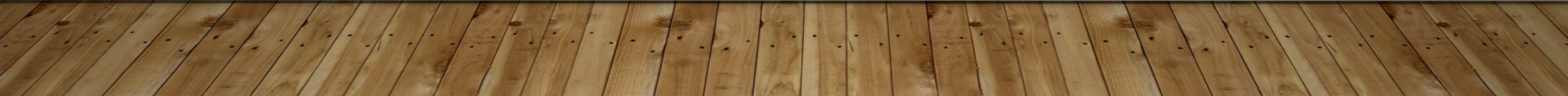 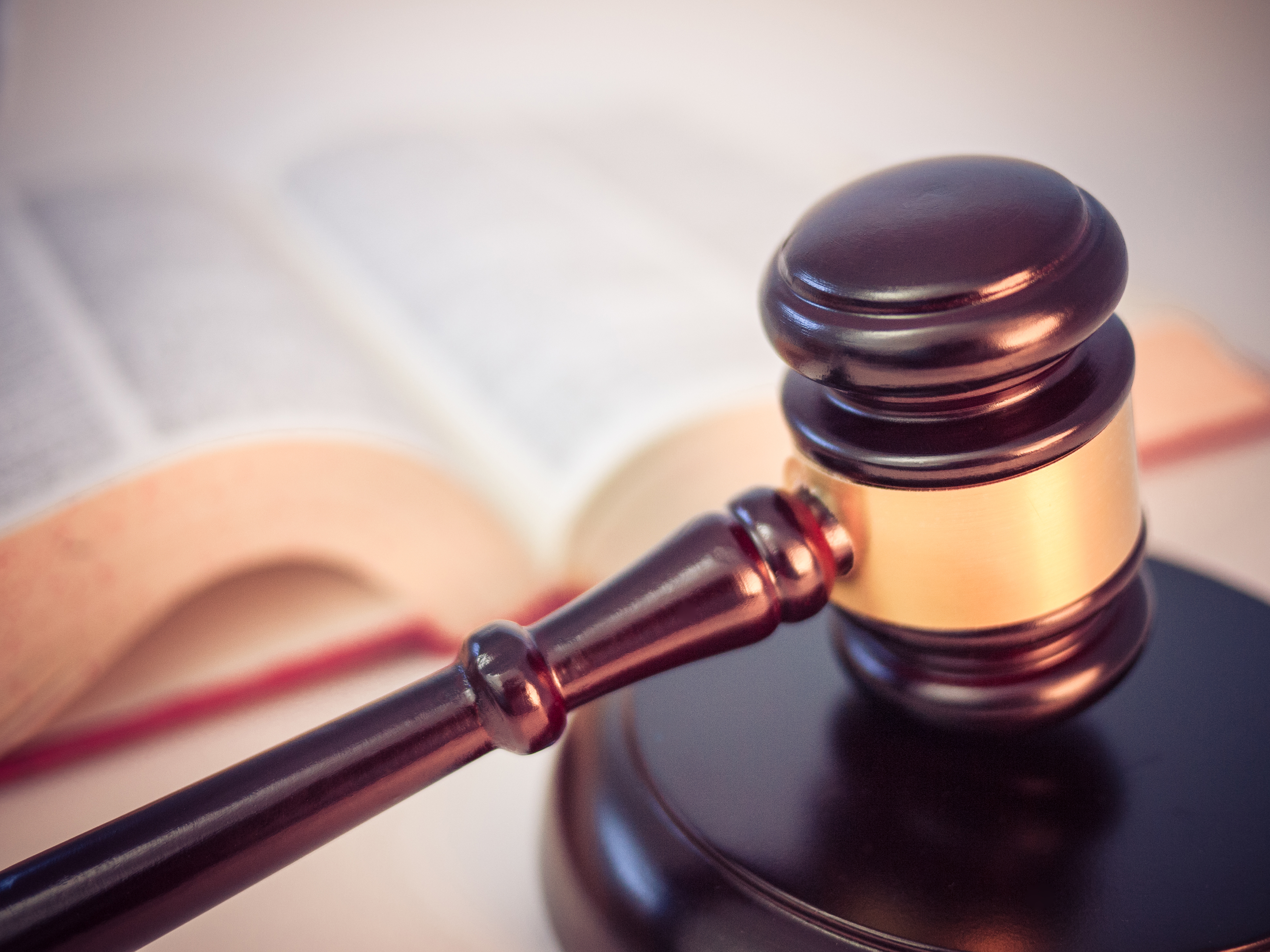 Les compétences de la cour municipale
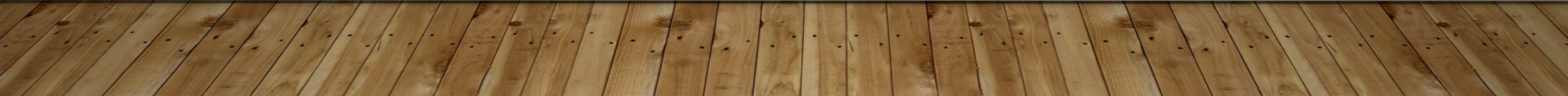 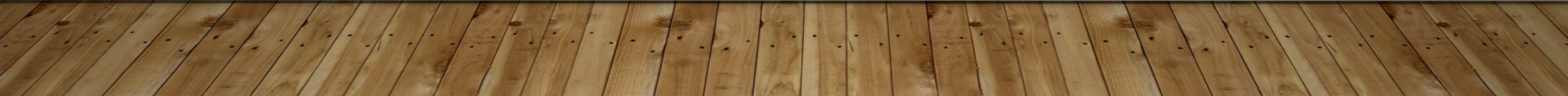 DROIT CIVIL
Statistiques du nombre de dossiers civils entendus à la cour municipale
droit civil
Loi sur les cours municipales, article 28:  En matière civile, la cour a notamment compétence relativement à:
tout recours intenté en vertu :
d’un règlement;
d’une résolution;
d’une ordonnance de la municipalité;
DROIT CIVIL
Pour le recouvrement d’une somme d’argent due à la municipalité à raison notamment de :
Taxe (sauf pour une demande de remboursement d’un trop perçu, art. 36 al.2 Cpc)
licence,
tarif,
taxe de l’eau,
droit,
compensation
permis;
*** Notez qu’il n’y a pas de limite monétaire associée avec ces recouvrements
DROIT CIVIL
Également :
***  À ce titre, les recours ne sont pas limités au recouvrement d’une créance, mais pourrait également se constituer à un recours en dommage dudit bien loué.
DROIT CIVIL - RECOUVREMENT DE TAXES
Loi sur les cités et villes, art. 509
Code municipal du Québec, art. 1019

Le paiement des taxes municipales peut être également réclamé par une action intentée, au nom de la municipalité, devant la Cour du Québec ou la Cour municipale, s’il y en a une.
DROIT CIVIL - Qu’est-ce qu’une taxe ?
Toute municipalité peut, par règlement, imposer sur son territoire toute taxe municipale, pourvu qu’il s’agisse d’une taxe directe et que ce règlement satisfasse aux critères énoncés au quatrième alinéa. (Article 500.1 de la loi sur les cités et villes)
Il est à noter qu’une redevance peut également être imposée par un règlement et possède sensiblement les mêmes caractéristiques que la taxation. (Article 500.6 et ss..)
ATTENTION : Voir les champs de taxation interdits (Art. 500.1 Lcv et art. 204 Loi sur la fiscalité municipale) Ville de Montréal c. Société québécoise des infrastructures, 2021 QCCA 731
DROIT CIVIL - règlement municipal de taxation
(Alinéa 4)  Le règlement visé au premier alinéa doit remplir les conditions suivantes:
1°   il doit indiquer l’objet de la taxe qui doit être imposée;
2°   il doit indiquer soit le taux de la taxe, soit le montant de la taxe à payer;
3°   il doit indiquer le mode de perception de la taxe, y compris la désignation des personnes qui sont autorisées à la percevoir à titre de mandataires de la municipalité.
DROIT CIVIL - Exemples de taxes
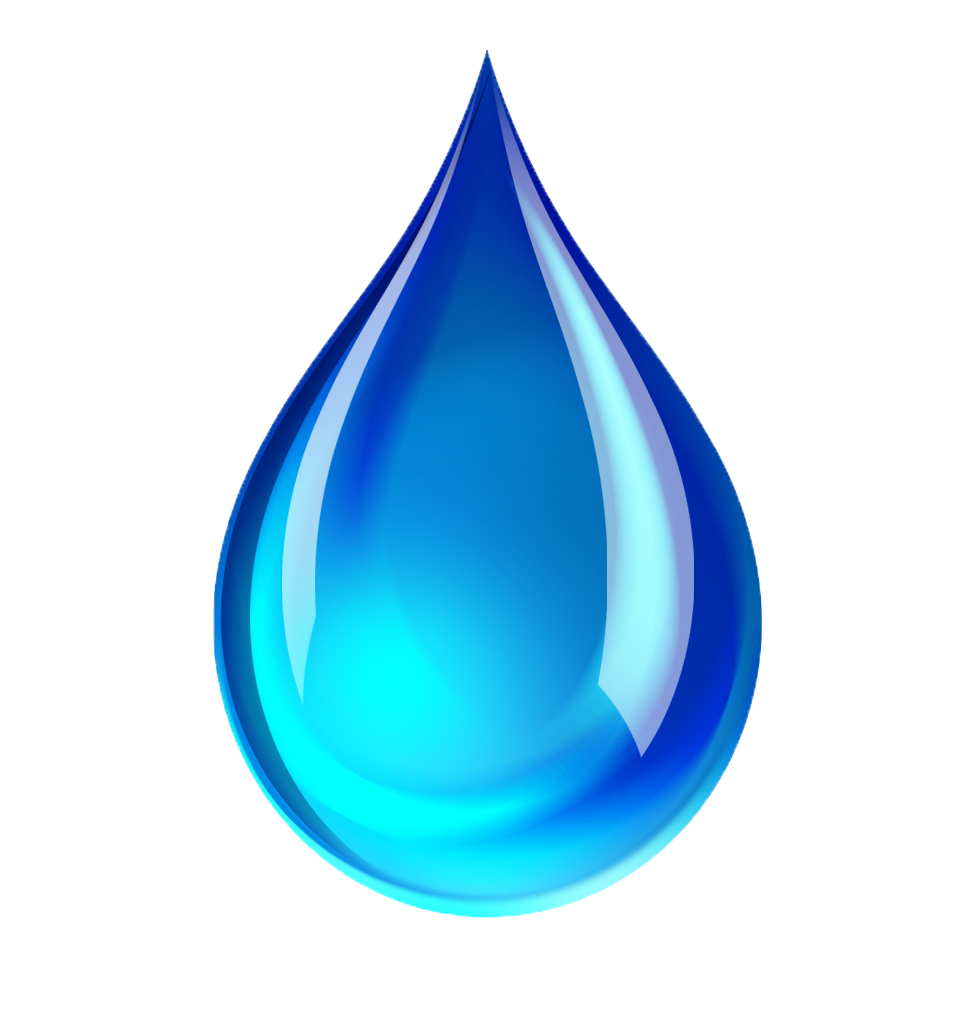 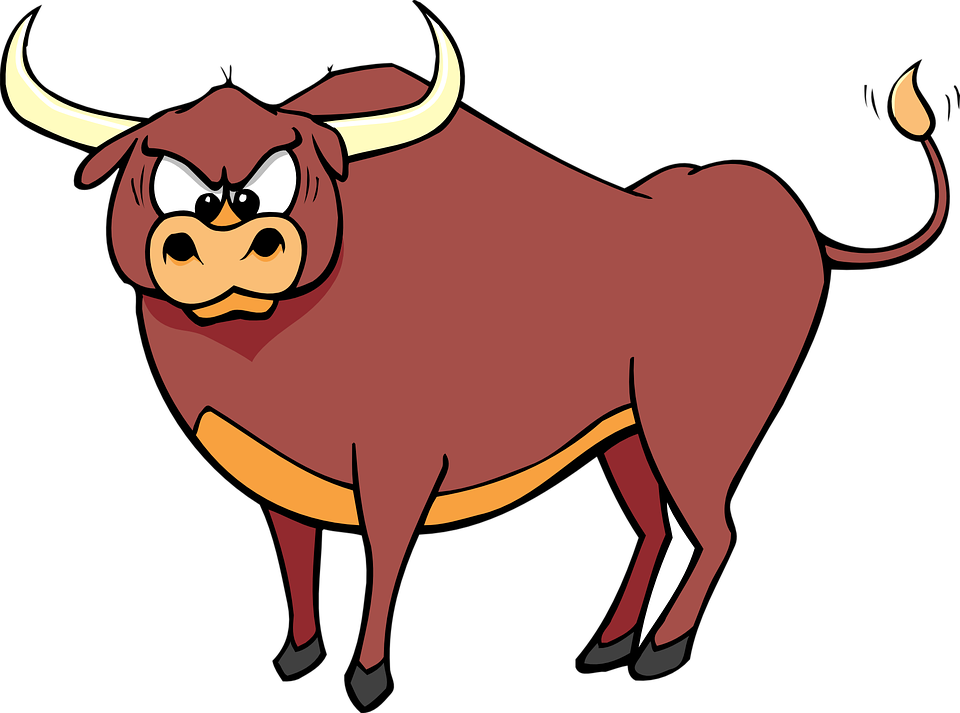 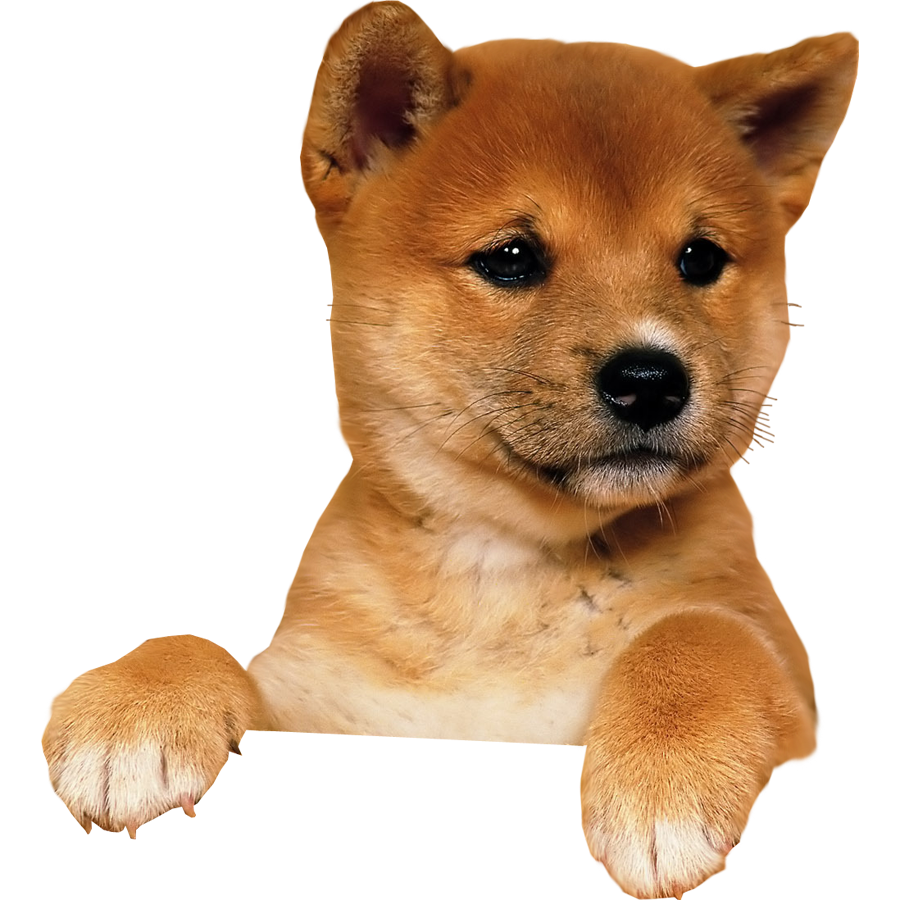 DROIT CIVIL - procédure applicable ?
Article 74 Lcv. Sous réserve des autres dispositions du présent chapitre et de celles d’une loi particulière, la procédure applicable dans tout recours intenté devant la cour municipale est édictée au Code de procédure civile (chapitre C‐25.01), sauf en matière de poursuite pénale.

Le timbre judiciaire devra être payé à la cour municipale plutôt qu’au palais de justice. (Demande introductive d’instance entre 184$ et 867$)  (La réponse entre 92,25$ et 217$)
DROIT CIVIL - Code de procédure civile
LES PRINCIPES DE LA PROCÉDURE APPLICABLE DEVANT LES TRIBUNAUX DE L’ORDRE JUDICIAIRE
Article 8 Cpc.: La justice civile publique est administrée par les tribunaux de l’ordre judiciaire qui relèvent de l’autorité législative du Québec. Ceux qui exercent leur compétence sur l’ensemble du territoire du Québec sont la Cour d’appel, la Cour supérieure et la Cour du Québec.
Les cours municipales exercent une compétence civile dans les matières qui leur sont attribuées par les lois particulières, mais sur le seul territoire délimité par ces lois et leurs actes constitutifs.
Droit pénal
Compétence exclusive
Compétence partagée
Infractions aux règlements municipaux : (art. 30 LCM)
Dès qu’un règlement ou, selon le cas, qu’une entente portant sur l’établissement de la cour municipale entre en vigueur et qu’un juge est nommé, nul juge de la Cour du Québec […], ou nul juge de paix, […], ne peut […] connaître des infractions aux dispositions de la charte de la municipalité, d’un règlement, d’une résolution ou d’une ordonnance de la municipalité, à moins que le juge municipal ne renvoie la cause devant un tel juge.
Si le législateur le décrète spécifiquement dans la loi.
La juridiction est alors partagée avec la Cour du Québec
DROIT PÉNAL - JURIDICTIONS
DROIT PÉNAL - JURIDICTIONS
DROIT PÉNAL - JURIDICTIONS
ATTENTION :  Voir à ce que les règlements municipaux n’entrent pas en conflit avec les lois et les règlements provinciaux.  Voir également à ce que les tables d’amendes concordent.
Droit pénal – ordonnance* Centre de l'auto Poulin c. Ville de Farnham, 2021 QCCS 1062 (CanLII), juge Claude Dallaire
[71]        En effet, le simple paiement d’une amende, pour avoir contrevenu au règlement sur les nuisances, à titre d’exemple, ne règle pas le problème des nuisances constaté chez les appelantes. Si rien de plus n’était fait qu’engranger le montant des amendes, ces nuisances continueraient de demeurer sur le terrain des appelantes.

[72]        Ainsi, qu’une ordonnance force les appelantes à enlever ces biens de sur leur terrain, dans un certain délai, nous semble être une conséquence logique de la contravention avouée, et une mesure utile pour donner suite aux objectifs recherchés par le Règlement sur les nuisances, entre autres.
Droit pénal – ordonnance* Centre de l'auto Poulin c. Ville de Farnham, 2021 QCCS 1062 (CanLII), juge Claude Dallaire
[73]        Si la juge municipale n’émet pas cette ordonnance, en conséquence des plaidoyers de culpabilité, cela oblige la Ville à entreprendre un autre recours, probablement devant un autre forum, pour forcer les appelantes à retirer ces nuisances de sur leur terrain, ce qui nous paraît peu pratique ni proportionnel, après que le contrevenant ait tout juste avoué sa culpabilité. Ce serait là une dépense inutile de fonds des contribuables.  

[74]        Quelle serait alors la valeur ajoutée d’entreprendre une nouvelle procédure devant la Cour supérieure, vraisemblablement en injonction permanente, pour forcer les appelantes à retirer des biens nuisibles de leur propriété, alors qu’elles viennent tout juste de plaider coupable à une telle infraction?

[75]        À notre avis, le but recherché par la réglementation en cause est mieux atteint par la permission faite aux juges des cours municipales, de prononcer sur-le-champ de telles ordonnances, tout particulièrement lorsque le contrevenant lui sert un plaidoyer de culpabilité sur un plateau d’argent, et qu’il en résulte un verdict de culpabilité. C’est une illustration pratique de la maxime « faire d’une pierre deux coups », qui semble correspondre à un impératif d’efficacité juridictionnelle.
Droit pénal – ordonnance* Ville de Laval c. Giguère, 2021 QCCS 3200 (CanLII), juge Myriam Lachance
[119]     Les articles 56-61 L.C.M. ajoutent plutôt des pouvoirs aux municipalités en leur permettant l’exécution efficace de l’ordonnance émise par le juge suite à une déclaration de culpabilité pour une infraction d’insalubrité ou de nuisance, ce que ne prévoit pas l’article 29 L.c.m.

[120]     D’une part, les articles 56-61 L.C.M. permettent à la municipalité d’ordonner au contrevenant de faire disparaître la cause d’insalubrité (ou de nuisance) dans un délai qu’il détermine ou de faire les travaux nécessaires pour empêcher qu’elle ne se manifeste à nouveau, en plus de la peine.

[121]     D’autre part, la L.C.M. précise qu’à défaut par cette personne de s’exécuter dans ce délai, la cause d’insalubrité ou de nuisance peut être enlevée par la municipalité aux frais de cette personne et que « [t]oute somme due à la municipalité à la suite de son intervention en vertu de la présente loi est assimilée à une taxe foncière si la créance est reliée à un immeuble et si le débiteur est le propriétaire de cet immeuble. Autrement, la créance est assimilée à une taxe non foncière »[66].
Droit pénal – ordonnance* Ville de Laval c. Giguère, 2021 QCCS 3200 (CanLII), juge Myriam Lachance
[122]     Les pouvoirs des juges de la Cour municipale ne sont pas réduits de l’adoption articles 56-61 L.C.M. Ce sont ceux de la municipalité qui sont élargis.

[123]     Le pouvoir des municipalités de légiférer spécifiquement en matière de nuisance était déjà inscrit dans le C.mun. au moment de l’adoption de la L.C.M. en 1989[67].

[124]     En conséquence, le pouvoir plus large d’émettre des ordonnances en vertu de l’article 29 L.c.m. n’a pas été restreint par l’adoption de la L.C.M. en lieu et place d’une multitude de lois, chartes et codes régissant les municipalités jusqu’en 1989, dont le C.mun.
Droit pénal – ordonnance* Ville de Laval c. Giguère, 2021 QCCS 3200 (CanLII), juge Myriam Lachance
[125]     La Cour municipale devra donc entendre l’affaire afin de déterminer si l’ordonnance demandée par l’appelante est une mesure utile pour la mise à effet du règlement de la municipalité,[…]

[126]     Afin que cette ordonnance soit efficace, elle devra aussi prévoir la façon de réagir à une éventuelle inaction du contrevenant.
Droit CRIMINEL
Juridiction de la partie XXVII CCR
Entrave, troubler la paix, nudité, actions indécentes
Évasion de garde légale
Conduite avec les facultés affaiblies, 80 mg et plus, conduite pendant interdiction
Vol, recel, fraude
Bris de probation
Voie de fait, menace, voie de fait sur agent
Harcèlement, appels harassants
Possession de certaines drogues
Intrusion de nuit
Bris d’engagement de 810 CCR

ET BIEN D’AUTRES ….
Droit CRIMINEL
Juridiction de la partie XXVII CCR
C-75 =  110 infractions sont devenues des infractions mixtes.
Conduite avec les facultés affaiblies causant des lésions, 80 mg et plus causant lésions.
Délit de fuite/lésion
Possession de faux passeport, faux document
Nuisance publique
Conduite dangereuse causant lésion
Bris d’un engagement
Recel + 5000$
Incendie criminel avec intention frauduleuse
Incendie criminel par négligence
Possession de matériel incendiaire
Tuer, blesser, faire souffrir inutilement un animal
Fraude à l’identité
Droit CRIMINEL
Juridiction de la partie XXVII CCR
C’est plus de 15 000 dossiers de nature criminelle qui sont entendus chaque année dans les différentes cours municipales. 

Les cours municipales ont implanté plusieurs programmes sociaux et de rechange.

Tableau sommaire
AVANTAGES À EXERCER LES CHAMPS DE COMPÉTENCES DÉVOLUS
Justice de proximité :  Les citoyens n’ont pas à voyager de longues distances pour se faire entendre
PLAIGNANTS/VICTIMES :   Plus près d’eux, délai plus rapide que le palais de justice
Décharger le réseau des palais de justice
Efficience du travail policier
Ordonnance en matière pénale pour régler rapidement les cas de nuisances et ce à faible coût
Réclamation en matière civile, plus rapide et moins coûteuse
AVANTAGES À EXERCER LES CHAMPS DE COMPÉTENCES DÉVOLUS
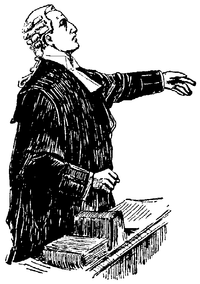 Source de revenus additionnelle
Plaignants et citoyens heureux d’une justice plus efficace (séances de soir)
Délai rapide des auditions et des réclamations
EXISTER ET NE PAS DISPARAITRE !
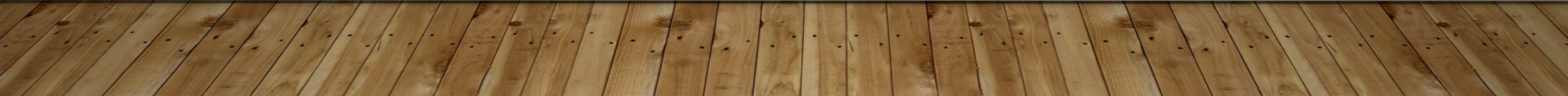 L’avenir
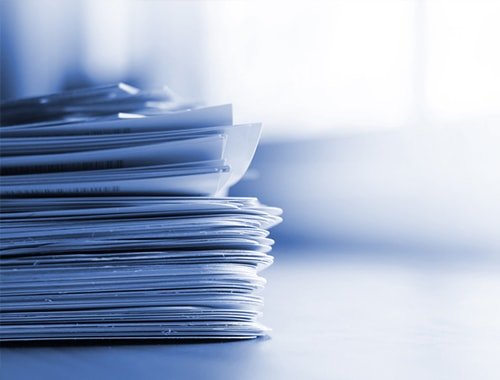 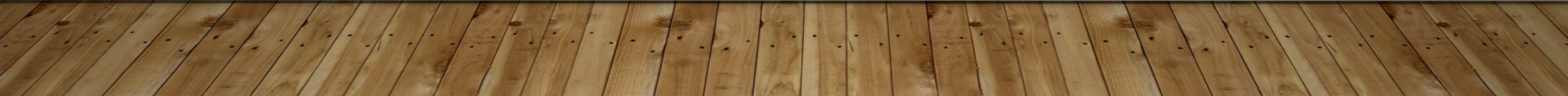 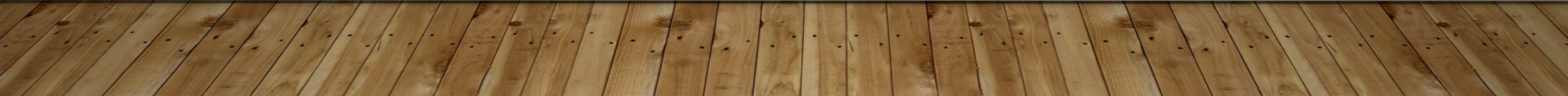 L’AVENIR des cours municipales
Rapport du comité sur la rémunération Laplante:
« Or, pendant la crise sanitaire, certains JMS ont vu leur rémunération diminuer de façon draconienne en raison des décisions de certaines autorités municipales d’annuler la tenue des séances de cour, alors que l’ensemble des tribunaux québécois continuait ses activités, de façon réduite ou de manière différente. »
L’AVENIR des cours municipales
Rapport du comité sur la rémunération Laplante:
« En effet, la structure de rémunération à la séance a incité certaines municipalités à fermer les cours pour éviter certaines dépenses. La grande majorité des JMS siégeant en matière pénale et réglementaire se sont retrouvés sans aucune source de revenu pendant plusieurs mois, contrairement aux autres juges de nomination provinciale. »
L’AVENIR des cours municipales
Rapport du comité sur la rémunération Laplante:
« La CJMQ, appuyée par le Conseil de la magistrature et la juge en chef des cours municipales, a dû écrire à la ministre de la Justice pour lui demander d’intervenir pour contrer une ingérence injustifiée des administrations municipales dans l’organisation judiciaire des cours municipales et pallier cette perte de revenus des JMS.  Bien que reconnaissant que la rémunération des JMS a été affectée par la crise sanitaire, la ministre a refusé d’intervenir disant vouloir respecter son obligation constitutionnelle de non-ingérence, proposant plutôt que « la question de la rémunération des juges municipaux rémunérés à la séance pendant l’état d’urgence sanitaire » soit soumise au Comité.»
L’AVENIR des cours municipales
Rapport du comité sur la rémunération Laplante:
RÉSULTAT :  « Ainsi, le Comité est d’avis que la rémunération la plus adaptée pour les JMS est une rémunération annuelle fixe, […]. Cette recommandation présuppose que les JMS occuperaient tous leur charge à temps plein. La juge Bélanger a informé le Comité que cela ne posait pas de problème, car il y a suffisamment de volume pour assurer une charge à temps plein et intégrer chaque juge à la séance à raison de 250 séances par juge annuellement. En effet, sur les 27 JMS en fonction, 24 exercent actuellement déjà à temps plein. Il n’y aurait donc plus lieu de parler de juges municipaux à titre exclusif et de juges municipaux à la séance, mais tout simplement de juges des cours municipales.
L’AVENIR des cours municipales
Rapport du comité sur la rémunération Laplante:
RÉSULTAT :  « En ce qui a trait à la répartition des coûts entre le gouvernement et les municipalités, le Comité est d’avis qu’il s’agit là d’une question qui excède son mandat, lequel se limite à déterminer le caractère adéquat de la rémunération devant être versée aux JMS. Il laisse donc le soin au gouvernement de discuter avec les municipalités des arrangements qui s’imposent afin de mettre en oeuvre sa recommandation. »
L’AVENIR des cours municipales
Réponse du gouvernement:
RÉSULTAT :  « La recommandation du Comité de modifier le mode de rémunération actuel à la séance pour verser un traitement annuel fixe ne constitue pas une simple modification de la rémunération, mais impacte directement l’organisation et le fonctionnement des cours municipales, ce qui engendre des travaux majeurs et excessivement complexes. En effet, il faudra revoir l’ensemble de la structure et du fonctionnement des cours municipales, effectuer l’évaluation des modèles de répartition des coûts entre les municipalités où il y a une cour municipale (89), négocier des ententes avec ces chacune de ces dernières (sic), évaluer les besoins en matière organisationelle et effectuer le déploiement de ceux-ci ainsi que des modifications législatives. L’ampleur des travaux générés par cette recommandation est de l’ordre d’une réforme majeure et nécessite l’implication de plusieurs partenaires, dont la magistrature et les municipalités. Bien qu’une réflexion ait été entamée à l’égard des cours municipales, celle-ci ne portait pas sur les travaux qui devaient être menés pour la mettre en place.
L’AVENIR des cours municipales
Réponse du gouvernement:
RÉSULTAT :  « Compte tenu, comme indiqué précédemment, de l’ampleur et de la complexité des travaux et des modifications législatives requises, il est impossible d’approuver la recommandation telle quelle pour une mise en vigueur au 1er juillet 2022. Ainsi, le gouvernement propose de modifier la recommandation 1 afin que soit versé aux JMS un traitement annuel fixe égal à celui des JME dans les meilleurs délais, au plus tard le 1er juillet 2024 (sous réserve des recommandations du prochain comité, le cas échéant). »
solutions
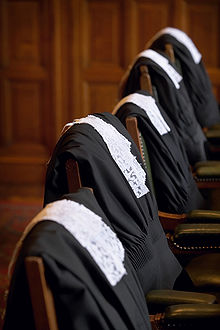 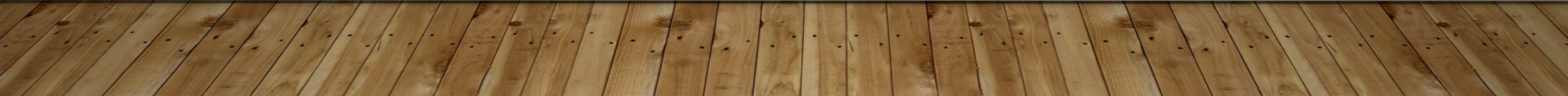 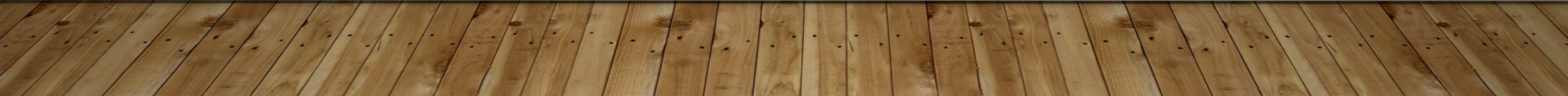 RAYONNEMENT – CHAMPS DE COMPÉTENCES
Fini le « cherry picking » !  Occupez LA TOTALITÉ des champs de compétences, le gouvernement va renégocier un nouveau pacte fiscal.  PENSEZ AUX JUSTICIABLES, PLAIGNANTS ET AUX VICTIMES.
Pour l’immédiat, essayez les juridictions ne nécessitant pas la signature d’entente comme la Loi concernant l’impôt sur le tabac.  Vous verrez comme c’est simple et efficace.
Expliquez aux différents intervenants de la Ville, les avantages de la cour municipale qui ne figurent pas dans un budget, l’importance d’embarquer dans le projet de réforme et se doter de ressources pour le faire.
Demandez au gouvernement de nouvelles juridictions
RAYONNEMENT – CHAMPS DE COMPÉTENCES
La mission de la cour municipale a changé mais certaines mentalités des administrations non.  La cour est plus que de la perception rapide.  
C’est carrément un système de justice au même titre que la Cour du Québec
Abandonner ou ne pas occuper un champs de compétence dédié risque à terme de réformer le système des cours municipales et pas nécessairement à l’avantage des municipalités
DÉPLOYEZ LE RÉSEAU DES COURS MUNICIPALES
Allez chercher des nouvelles juridictions
Regardez ce qui ce fait dans les autres cours
S’ADAPTER POUR SURVIVRE
EFFICIENCE ET OPTIMISATION
Règlement sur les cours municipales:
30. Fixation des séances. Les séances de la cour sont fixées par le juge-président, le juge responsable ou le juge, dans tous les cas, après consultation avec le greffier.
EFFICIENCE ET OPTIMISATION
Règlement sur les cours municipales:
45. Remise et annulation de la citation à comparaître ou de l’assignation des témoins. Aucune cause fixée pour instruction n’est remise du seul consentement des parties ou en raison de leur absence.
Lorsqu’une partie prévoit ne pas pouvoir procéder à la date fixée par le tribunal ou qu’elle demande l’annulation de la citation à comparaître ou de l’assignation des témoins, elle doit immédiatement notifier la partie adverse et soumettre la demande au juge-président, au juge responsable ou au juge.
Sauf permission de l’un de ces juges, toute demande de remise d’une cause fixée pour instruction est présentée par écrit avec les motifs à son soutien, au moins 10 jours avant la date fixée pour l’instruction.
EFFICIENCE ET OPTIMISATION
Règlement sur les cours municipales:
45.  Suite
Cette demande doit être précédée d’un avis de 3 jours ouvrables, à l’exception du samedi, transmis à toutes les parties.
Malgré le délai prévu au troisième alinéa, si les motifs de remise sont connus moins de 10 jours avant la date fixée pour l’instruction, le juge-président, le juge responsable ou le juge peut recevoir une demande écrite de remise et il en décide dans le meilleur intérêt de la justice.
Lorsque la remise est accordée, les motifs de la décision sont consignés au procès-verbal.
EFFICIENCE ET OPTIMISATION
En matière d’assignation privilégiez la présence des mêmes témoins pour plus d’un dossier.
Gérez le rôle de cour de manière pro-active.
Répartition adéquate des rôles (greffiers/procureurs).
Utilisez le pouvoir d’ordonnance des juges pour régler rapidement des problèmes de nuisance.
Réclamation au civil au bénéfice de tous !
Utilisez vos pouvoirs de juge de paix.
Perception, suivis à jour, relance des mandats
Appliquez pleinement le Règlement sur les tarifs judiciaires en matière pénale/civile (art. 7 RCM)
EFFICIENCE ET OPTIMISATION
Faites travailler les juges !  Rendez vos séances de cour efficientes 
Cependant n’excédez pas 3 heures !
Environ 34 % des séances de 2021-2022 ont eu une durée de moins de 2h
Préparation d’un rôle de procès, bien réparti avec des dossiers de gestions
C’est la responsabilité de tous :  Juges, greffiers, procureurs
Estimez le temps d’audition réel des dossiers
Préparez des documents à signer, rôle de défauts pour les moments de suspension
EFFICIENCE ET OPTIMISATION
Idées de conception de rôle:
Toujours prévoir une priorité pour les dossiers de nature criminelle suivit des dossiers d’urbanisme (surtout dans le cas d’ordonnance)
Voir à bien répartir les dossiers dans le rôle: (en tenant compte des délais !!!)
Sachant ce qui habituellement fait l’objet de règlement
Sachant que ce type de dossier, les défendeurs ne se présentent pas à la cour ou le contraire
Mettre des types de dossiers avec témoins Pro forma pour la première date pour que le juge établisse le temps d’audition (preuve complète, avocat à venir, disponibilité de témoin)
Établir une durée estimée par type de dossier et mélangez les infractions en fonction de cette durée
Évitez dans certains cas de mettre les dossiers d’un blitz policiers sur le même rôle
SOLUTIONS :  EFFICIENCE ET OPTIMISATION
Donnez-vous comme objectif d’être plus performants que les palais de justice.
Devenez un exemple en efficacité judiciaire.
Diminuez les délais d’audition des dossiers.
Utilisez la technologie, investissez dans cette dernière, elle vous rapportera à très court terme.
LA TECHNOLOGIE
Code de procédure pénale:
2.2. Dans l’application du présent code, il y a lieu de privilégier l’utilisation de tout moyen technologique approprié qui est disponible tant pour les parties que pour le tribunal en tenant compte, pour ce dernier, de l’environnement technologique qui soutient l’activité des tribunaux.
Sous réserve de l’article 61, un juge peut utiliser un tel moyen ou, lorsque l’intérêt de la justice le requiert, ordonner qu’il le soit par les parties, même d’office, notamment pour la gestion de l’instance, pour la tenue de l’audience ou pour la transmission et la réception de documents sur un autre support que le papier.
Le juge doit, avant d’ordonner qu’un tel moyen soit utilisé, donner l’occasion aux parties de faire valoir leurs observations.
LA TECHNOLOGIE
Règlement sur les cours municipales:

21. Document technologique. Lorsque l’environnement technologique qui soutient l’activité des tribunaux le permet, le tribunal peut exiger, d’office ou à la demande d’une partie, que certains documents ou témoignages soient déposés en tout ou en partie sur un support faisant appel aux technologies, à moins qu’une partie ne dispose pas de celles-ci.
Le document technologique doit, comme fonction essentielle, lorsque l’information qu’il porte est sous forme de mot, permettre la recherche par mot-clé. S’il y a plus d’un document, ceux-ci doivent, dans le même fichier, être accompagnés d’un index contenant des hyperliens entre cet index et chacun des documents produits.
La partie qui dépose ou produit un document technologique doit révéler en sus des fonctions essentielles, toutes les autres fonctions qu’elle connaît du document de même que toutes les autres fonctions susceptibles d’affecter l’environnement technologique qui soutient l’activité des tribunaux.
LA TECHNOLOGIE
Règlement sur les cours municipales:
46. Moyen technologique. Le tribunal peut d’office ou à la demande écrite d’une partie, entendre une demande par tout moyen technologique approprié. Le recours à cette technologie est tributaire de la qualité de l’équipement utilisé et disponible. Après examen, le juge communique sa décision aux parties.
Le cas échéant, les parties exposent leurs prétentions soit dans la salle d’audience où se trouve le juge, soit dans une salle aménagée comportant les installations nécessaires, soit dans son cabinet.
Il appartient aux parties et à leurs avocats de communiquer au bureau du juge les coordonnées devant être utilisées et de s’assurer d’être disponibles et joignables au moment fixé.
En tout temps, l’enregistrement sonore est requis pour en permettre la conservation et la reproduction.
LA TECHNOLOGIE
La plateforme TEAMS, évite les remises et perte de temps de cour dû à un défendeur absent ou un témoin: (sujet aux directives publiées le 25 mai 2022)
Comparution de détenus via TEAMS évitant des déplacements de policiers, procureur, juge.
Tous les dossiers d’intendance/gestion, (Remise, pro forma, comparution, etc..) devraient pouvoir se faire par TEAMS.
Essayer les procès virtuel plutôt que de constamment remettre l’audition.
Demande de remise, rétractation de jugement, sursis, demande, formulaire en ligne et site interactionnel.
LA TECHNOLOGIE
Numérisation des documents/greffe numérique/justice sans papier
Évite les remises quand le défendeur n’a pas la preuve sur support qui peut être déposé à la cour.
Améliore la vitesse de gestion des dossiers (avis SAAQ, signification, etc..)
Règlements en ligne pour le citoyen ou à la limite aux parties/juges
Envoi de la communication de la preuve, avis d’audition, rappel, jugement
Respectant les règles de preuves
Système informatique fiable, à jour et rapide
INVESTIR EN TECHNOLOGIE AMÉLIORE LA PRODUCTIVITÉ
LA TECHNOLOGIE
Signification par moyen technologique (20.2, 27.1 CPP et 9 RCM), accélère le traitement et moins coûteux :

20.2. La signification par un moyen technologique se fait par la transmission de l’acte de procédure à l’adresse que le destinataire indique être l’emplacement où il accepte de le recevoir ou à celle qui est connue publiquement comme étant l’adresse où il accepte de recevoir les documents qui lui sont destinés, dans la mesure où cette adresse est active au moment de l’envoi.
Cependant, la signification par un tel moyen n’est admise à l’égard de la partie non représentée que si celle-ci y consent ou qu’un juge l’autorise.
La signification est présumée faite le jour de la transmission. Si l’acte de procédure est transmis après 17 heures, le samedi ou un jour férié, la signification est présumée faite le jour ouvrable qui suit.
LA TECHNOLOGIE
Signification par moyen technologique (20.2, 27.1 CPP et 9 RCM), accélère le traitement et moins coûteux :

27.1. Lorsqu’une signification est faite par un moyen technologique, l’expéditeur doit conserver les renseignements qui permettent d’établir la date, l’heure et les minutes de la transmission ainsi que sa provenance et sa destination.
Ces renseignements tiennent lieu d’attestation de signification.
LA TECHNOLOGIE
Signification par avis public avec autorisation d’un juge (22.1, 27.2 cpp), accélère le traitement et moins coûteux :

22.1. La signification par avis public est faite avec l’autorisation d’un juge. Elle peut aussi être faite par l’huissier qui a tenté sans succès de signifier l’acte de procédure à son destinataire et qui a constaté ce fait, sauf si l’emprisonnement du destinataire est réclamé.
La signification par avis public se fait par la publication d’un avis enjoignant au destinataire de récupérer l’acte de procédure à l’endroit indiqué dans l’avis dans les 30 jours de la publication. L’avis fait mention de l’autorisation du juge ou de la tentative de signification de l’huissier.
La publication est faite par un moyen susceptible de joindre le destinataire, telle la publication dans un journal distribué dans la municipalité de la dernière adresse connue du destinataire, sur le site Internet d’un tel journal, sur un site Internet reconnu par arrêté du ministre de la Justice ou par affichage au greffe du tribunal. La publication dans un journal sur support papier est faite une seule fois et celle sur un site Internet ou au greffe est faite pendant 30 jours; si les circonstances l’exigent, la publication peut être faite à plus d’une reprise.
La signification est réputée avoir eu lieu à l’expiration du délai indiqué dans l’avis pour récupérer l’acte de procédure.
LA TECHNOLOGIE
Signification par un mode différent sous autorisation d’un juge (24, 27.1 cpp), accélère le traitement et moins coûteux :

24. Un mode de signification différent de ceux prévus dans la présente section peut être autorisé par un juge si les circonstances l’exigent.
Lorsque l’autorisation d’un juge est requise en vertu de la présente section, le poursuivant ou celui qui doit signifier l’acte de procédure peut obtenir cette autorisation d’un juge du district du lieu de signification s’il diffère du lieu de la délivrance de l’acte ou d’un juge du district judiciaire visé au deuxième alinéa de l’article 187 ou au deuxième alinéa de l’article 218.3.
LA MISSION :  JUSTICE DE PROXIMITÉ
Mission d’origine des cours municipales:  	
	
Traiter d’une manière sommaire et non dispendieuse le recouvrement des dettes, amendes et pénalités tant en matière pénale que civile.
LA MISSION :  JUSTICE DE PROXIMITÉ
Loi sur les cours municipales:  	NOUVELLES MISSIONS DEPUIS 2002
	
1. La présente loi s’applique à toutes les municipalités locales et à toutes les municipalités régionales de comté.
Elle a pour objectif, par l’établissement de cours municipales, d’assurer une justice de proximité sur tout le territoire québécois et de favoriser ainsi l’accès à la justice pour les citoyens.
LA MISSION :  JUSTICE DE PROXIMITÉ
Extrait du procès-verbal de la ville de St-Eustache	
CONSIDÉRANT que le traitement des infractions criminelles par la Cour municipale commune de Deux-Montagnes contribue à une meilleure accessibilité à la justice pour les citoyens et citoyennes de cette Ville, respectant ainsi le concept de justice de proximité énoncé à l’article premier de la Loi sur les cours municipales;
CONSIDÉRANT que l’entente actuelle s’avère être pour les parties signataires, une expérience concluante et que son application a permis de constater l’efficacité de la cour municipale commune de la Ville de Deux-Montagnes dans le traitement des dossiers criminels sommaires;
CONSIDÉRANT que la Ville de Saint-Eustache souhaite s’impliquer à long terme dans le traitement des infractions criminelles sommaires commises sur son territoire et où la cour municipale commune de la Ville de Deux-Montagnes a compétence;
LA MISSION :  JUSTICE DE PROXIMITÉ
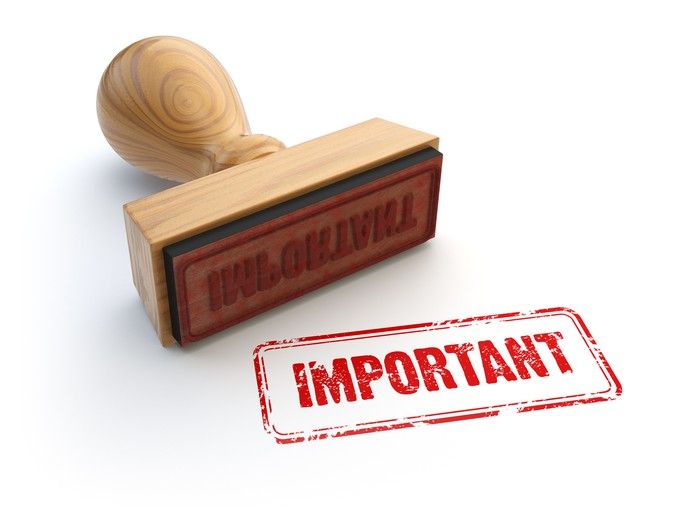 Gardez à l’esprit que les justiciables ont régulièrement besoin d’assistance dans des tâches toutes simples :

Selon la Fondation pour l’alphabétisation, 19 % des Québécois sont analphabètes et 34,3 % éprouvent de grandes difficultés de lecture.

Les procédures juridiques de surcroit sont donc très complexes pour beaucoup de Québécois
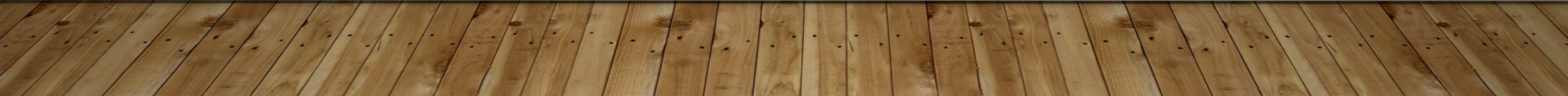 INDÉPENDANCE JUDICIAIRE
Loi sur les cours municipales:

58. Le greffier et, le cas échéant, le greffier adjoint sont des officiers de la cour;
 ils exercent leurs fonctions judiciaires sous la supervision du juge. […]

La cour municipale et son personnel doit être une institution indépendante de l’administration municipale à l’image de la Cour du Québec
INDÉPENDANCE JUDICIAIRE
Règlement sur les cours municipales:

22. Salles d’audience. Le juge-président ou le juge responsable détermine l’utilisation et la vocation des salles d’audience disponibles.
UNIFORMITÉ
Même formulaires à remplir, consignes et affichage pour le défendeur/avocats pour tout le réseau des cours municipales.   Modèles CAIJ
Uniformisation des consignes.
Utilisation de la technologie:
CM Laval pour avocats
CM St-Jérôme – remises	CM Laval – remises		CM Québec - remises
CM St-Jérôme – Perception	CM Laval – Perception	CM Sherbrooke - Perception
CM Québec - Plaidoyer en ligne	CM Gatineau – Plaidoyer
CM Repentigny - Mise au rôle
Partagez vos succès, vos bons coups pour aider les autres cours à être efficientes.  Notamment en matière technologique !
Période de questions
Merci de votre attention !!
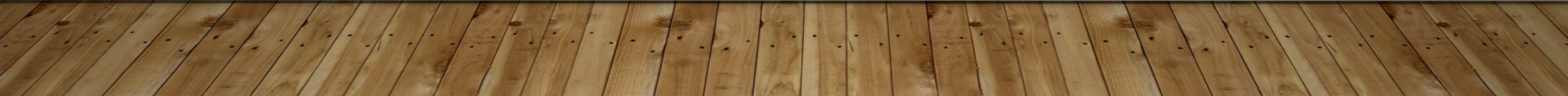 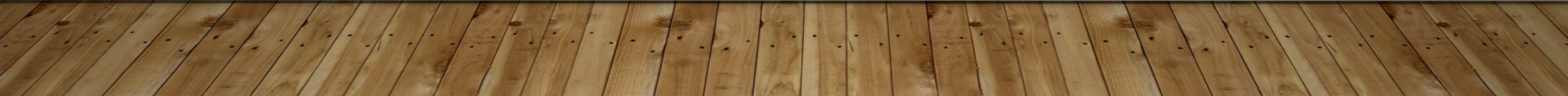